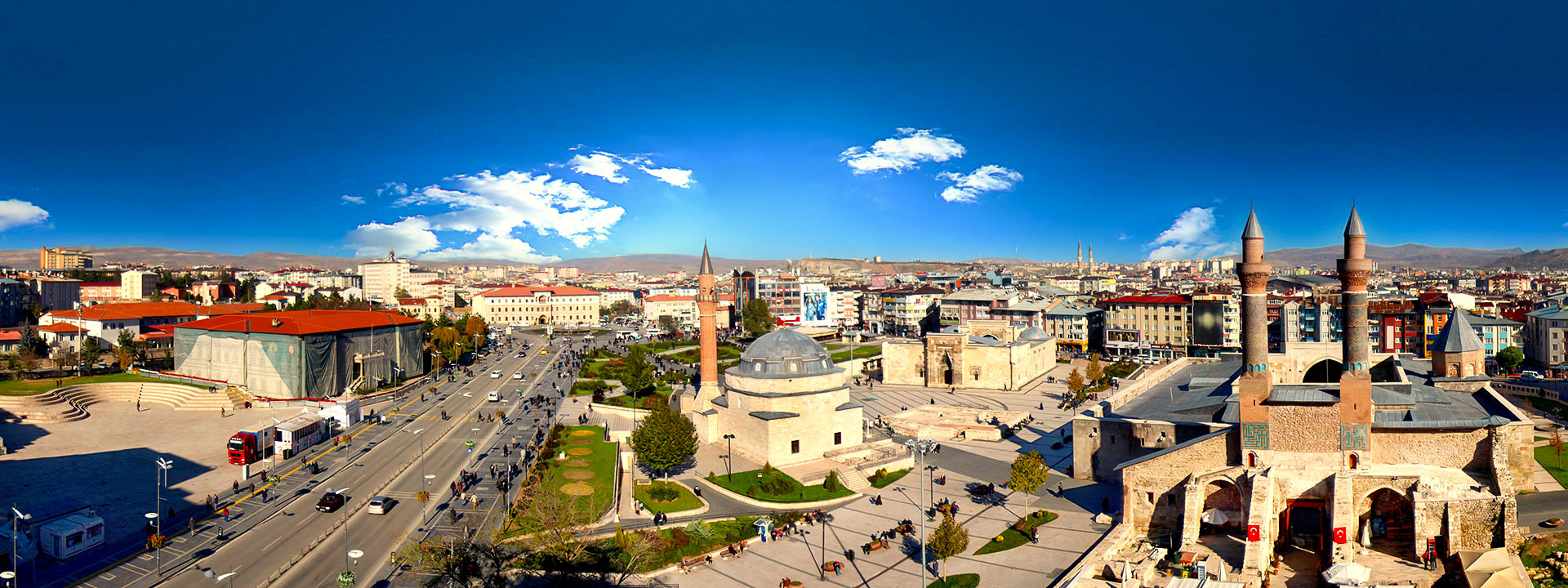 EXPLORE SİVAS
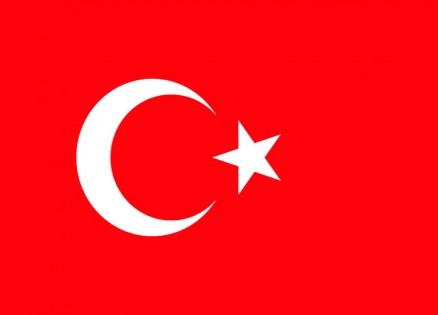 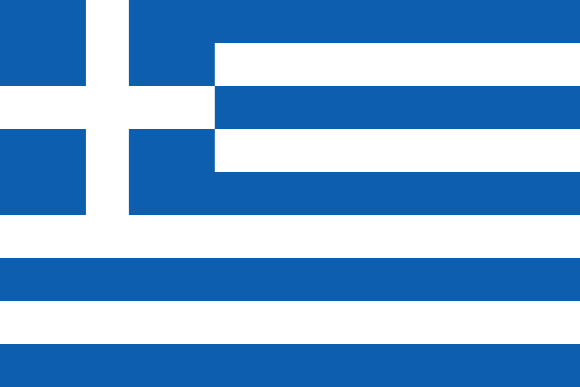 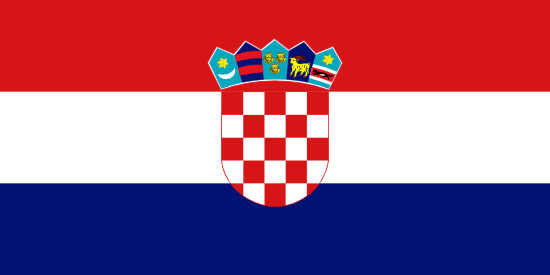 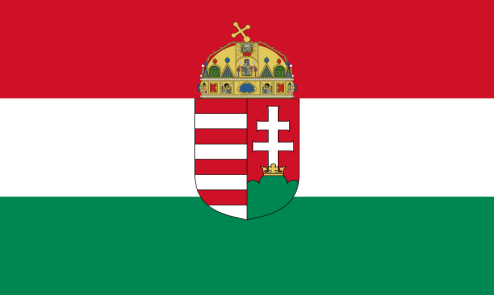 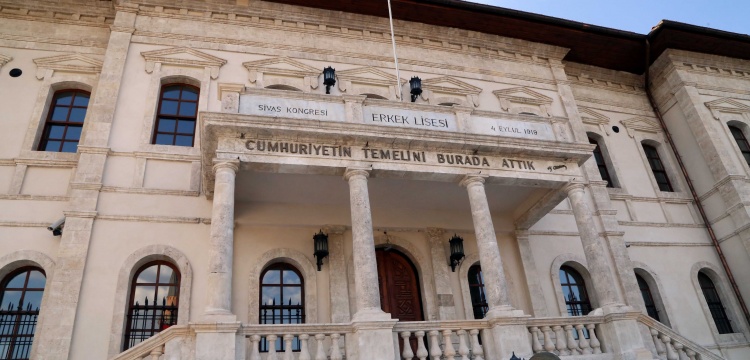 ATATÜRK CONGRESS AND ETNOGRAPHY MUSEUM
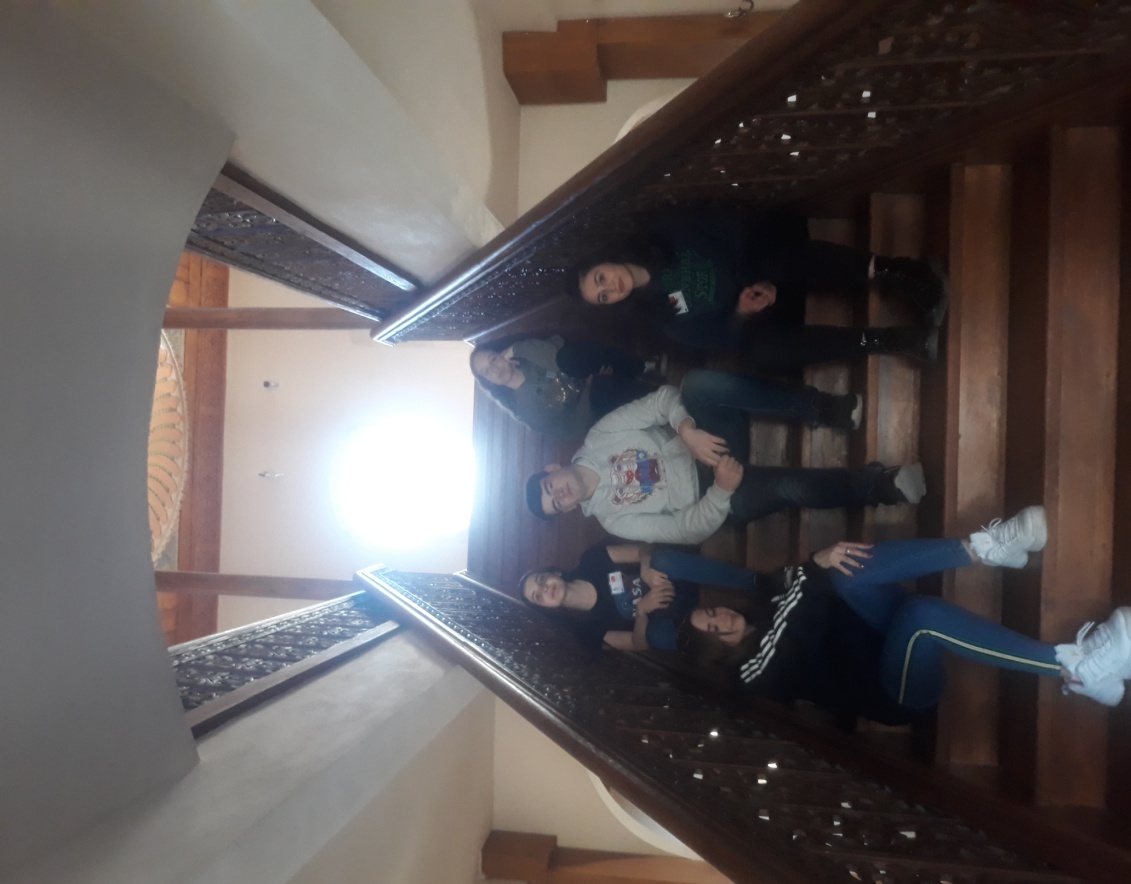 ATATÜRK’S STATUE İN REPUBLİC SQUARE
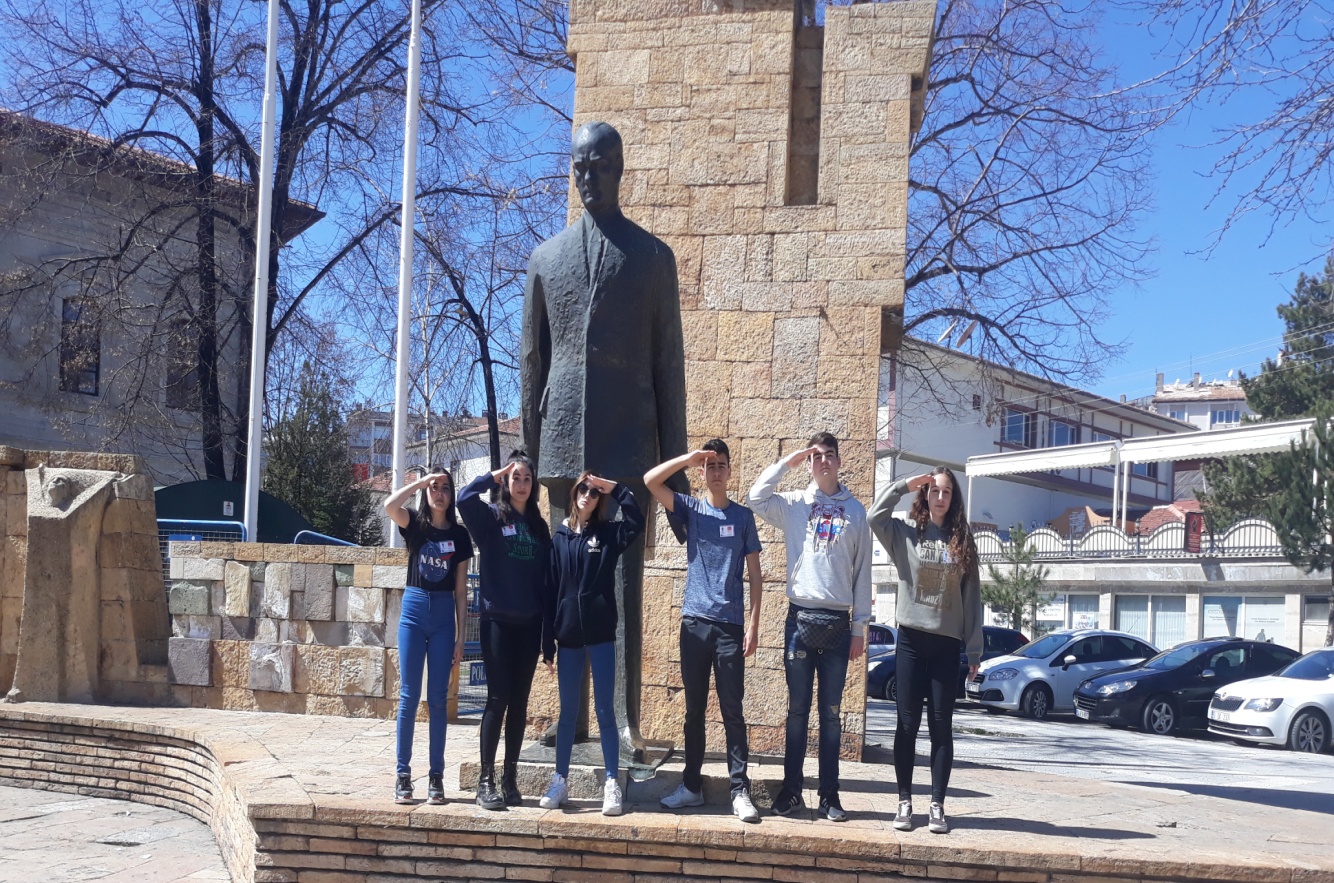 KALE CAMİİ
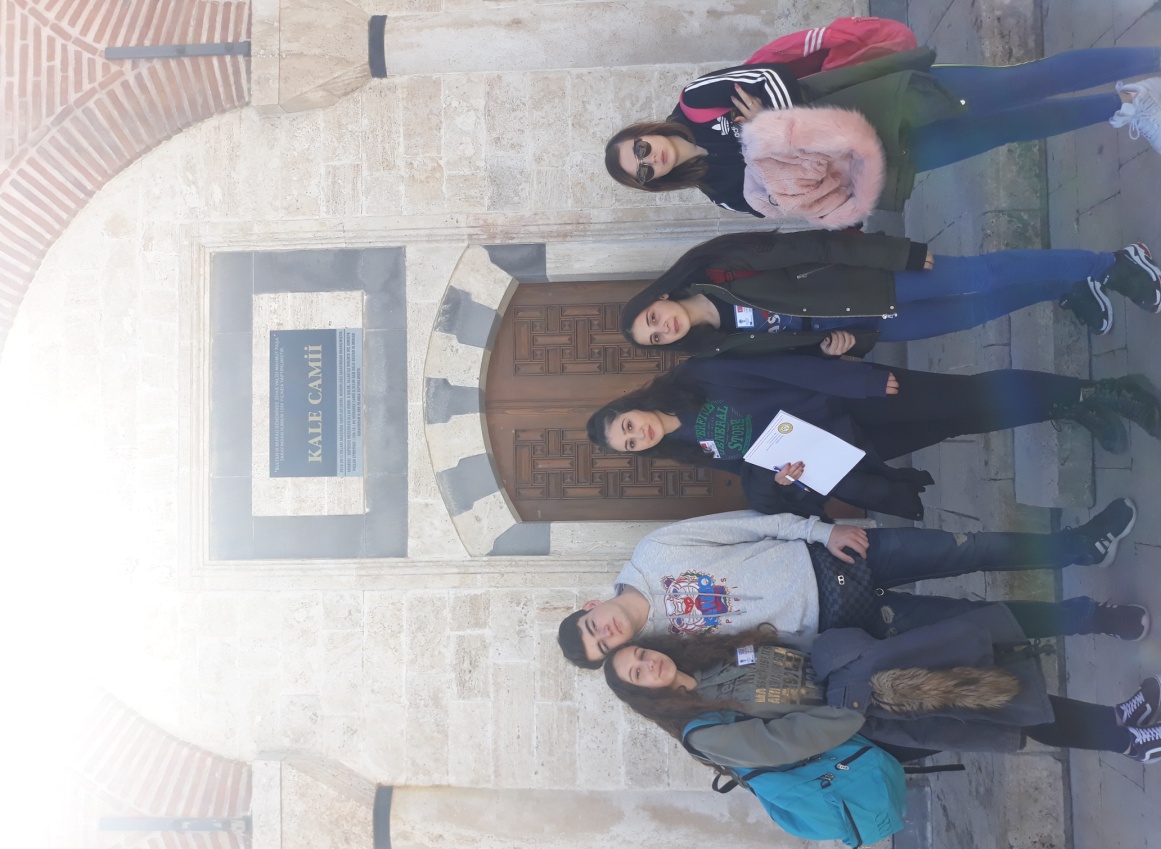 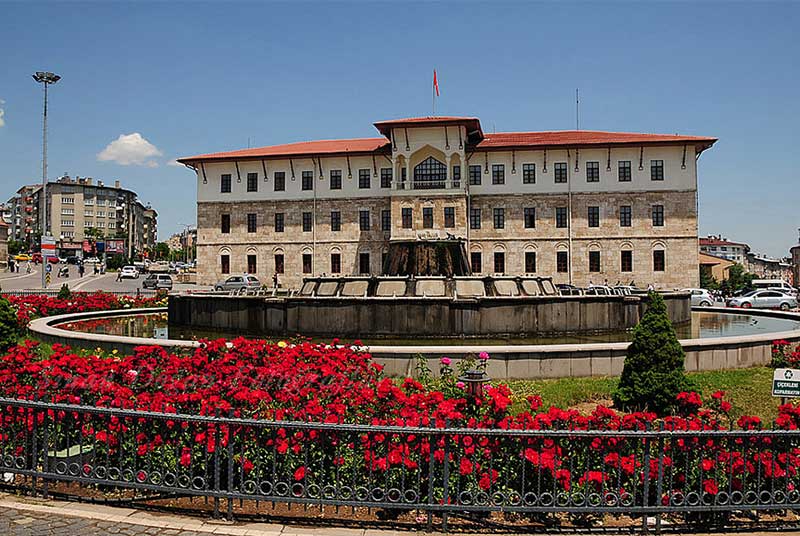 SİVAS REPUBLIC (CITY) SQUARE
BURUCİYE MEDRESE
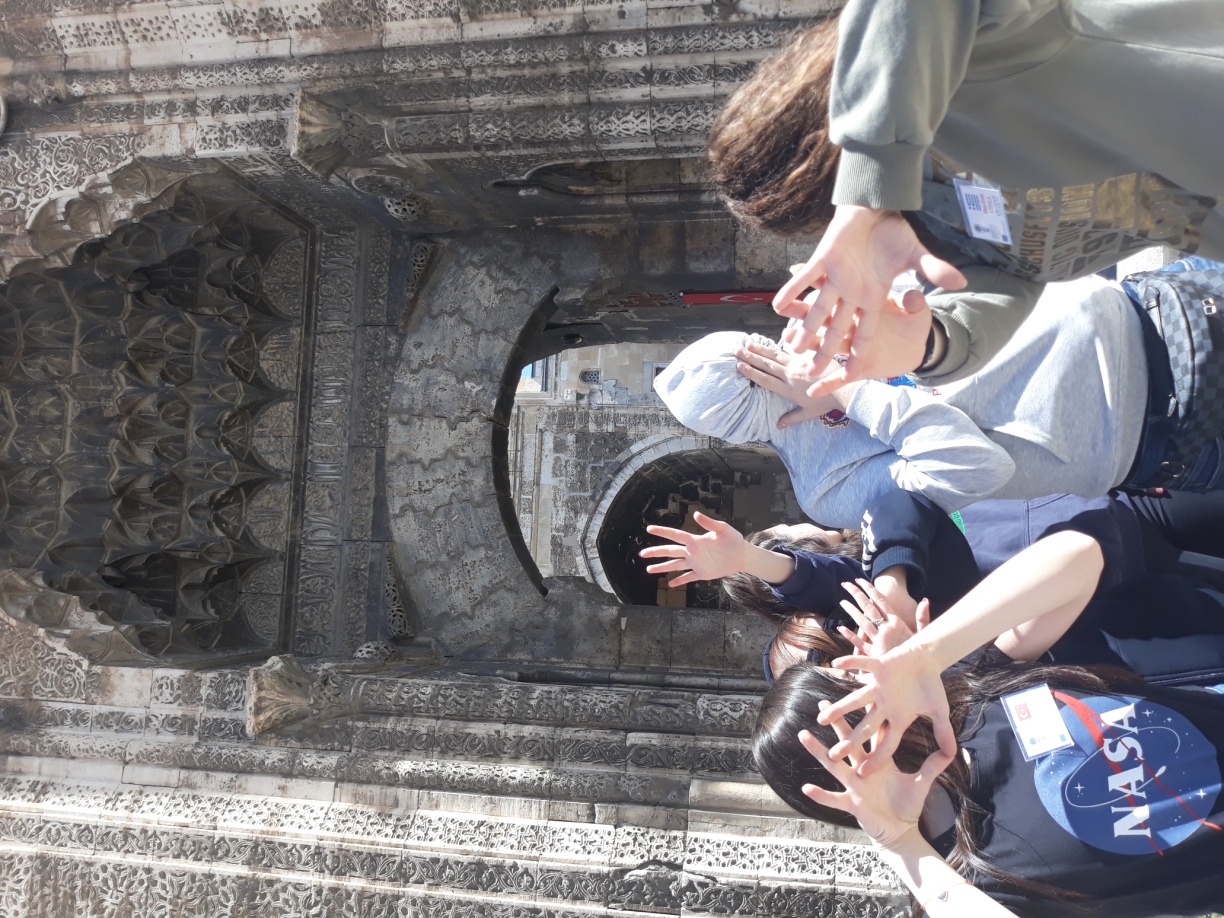 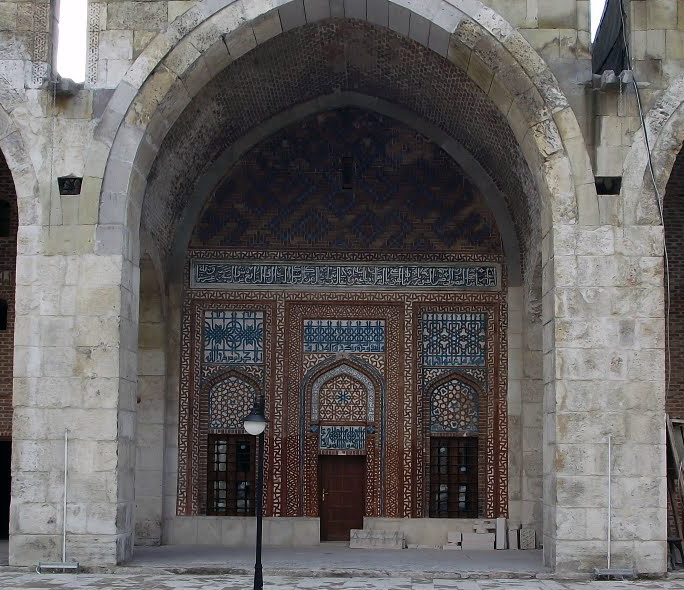 ŞİFAİYE MADRASH
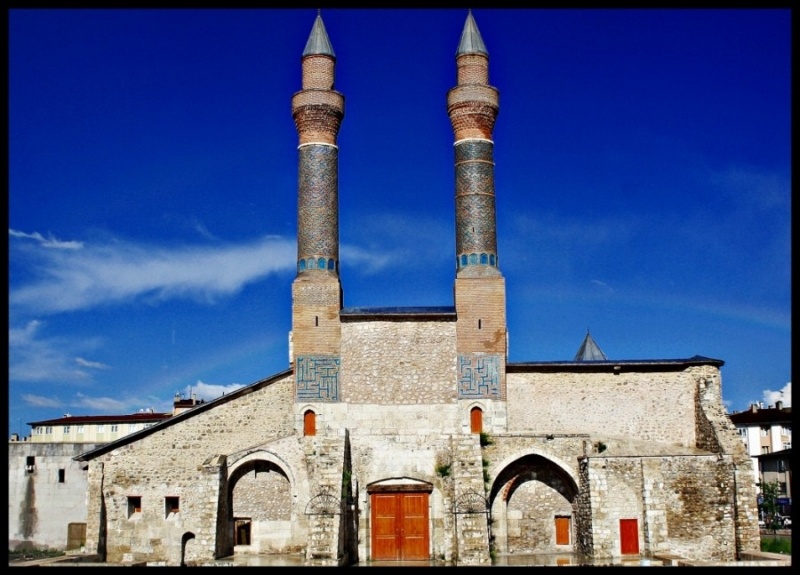 THE DOUBLE MINARET MADRASH
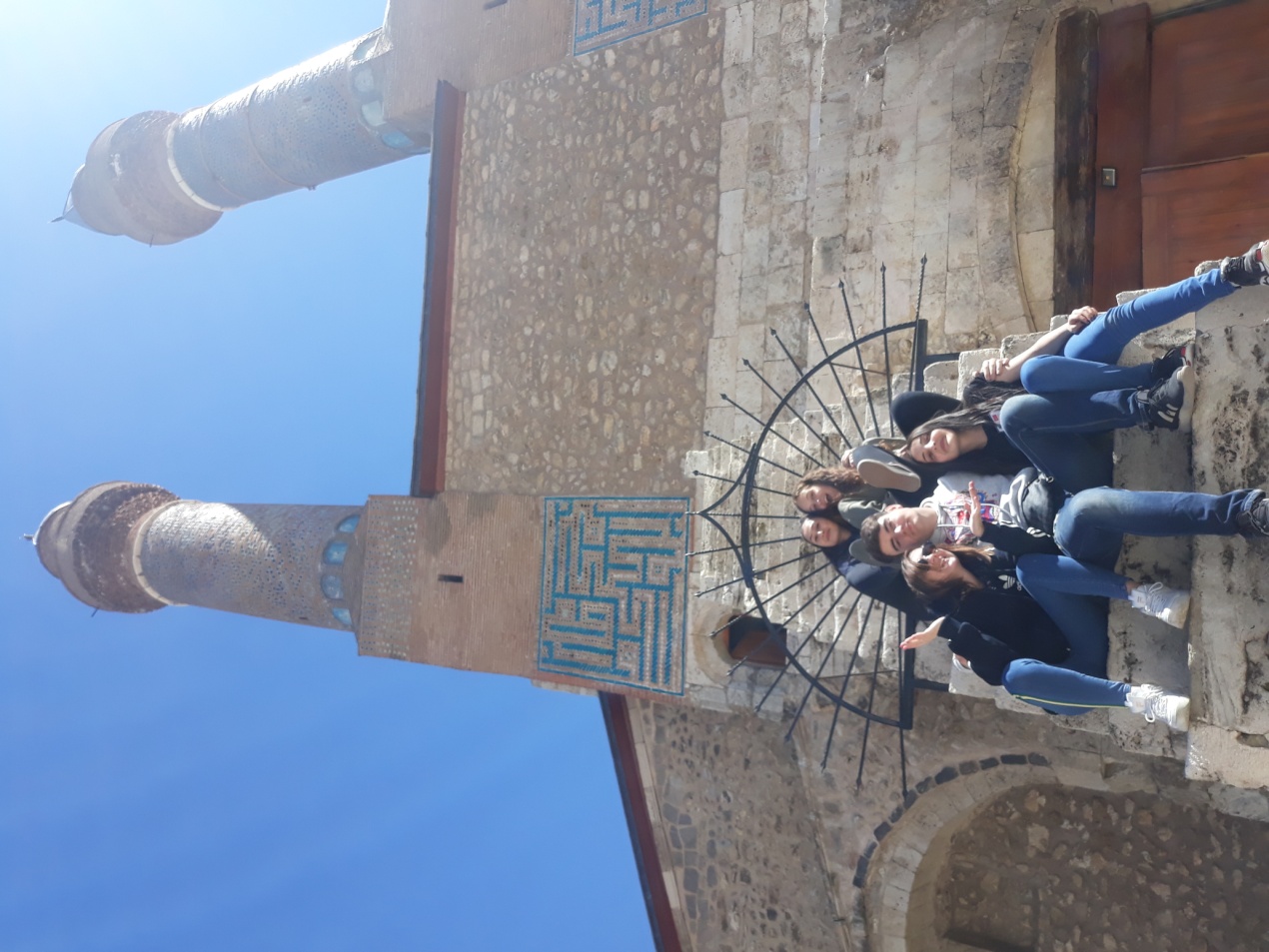 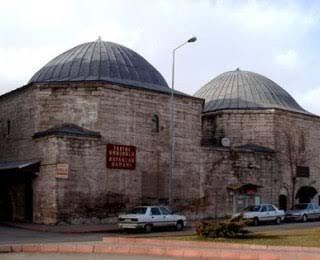 KURŞUNLU TURKISH BATH
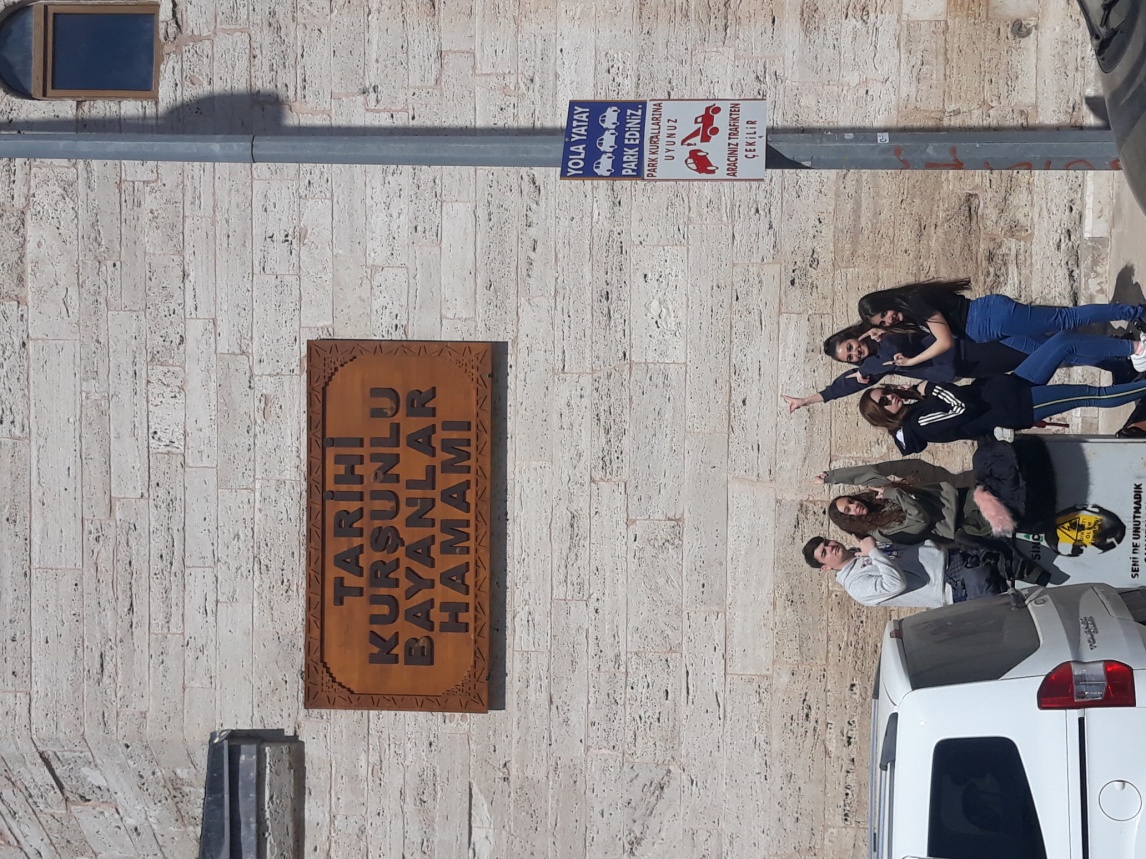 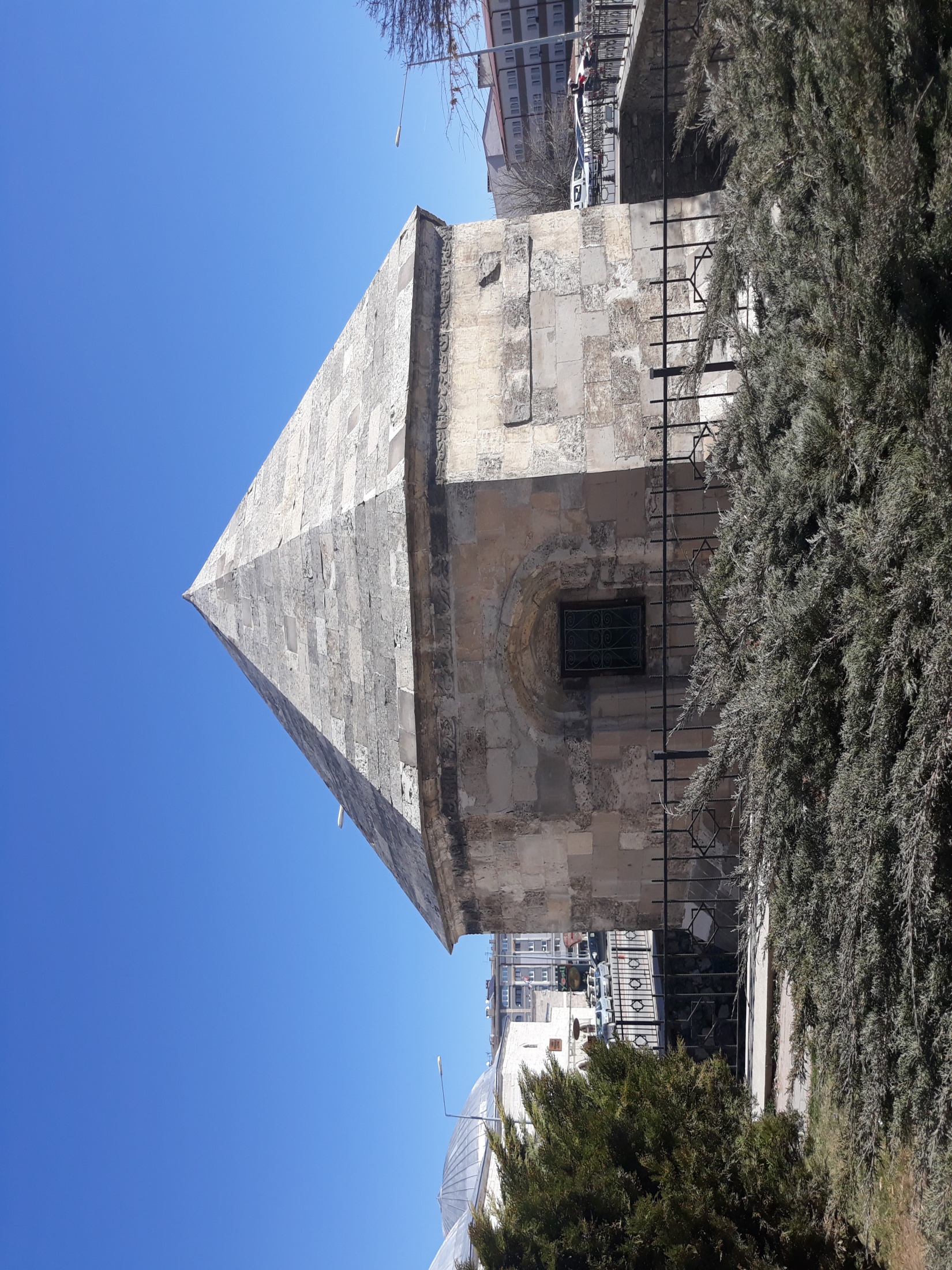 AHİ EMİR AHMET’S TOMB
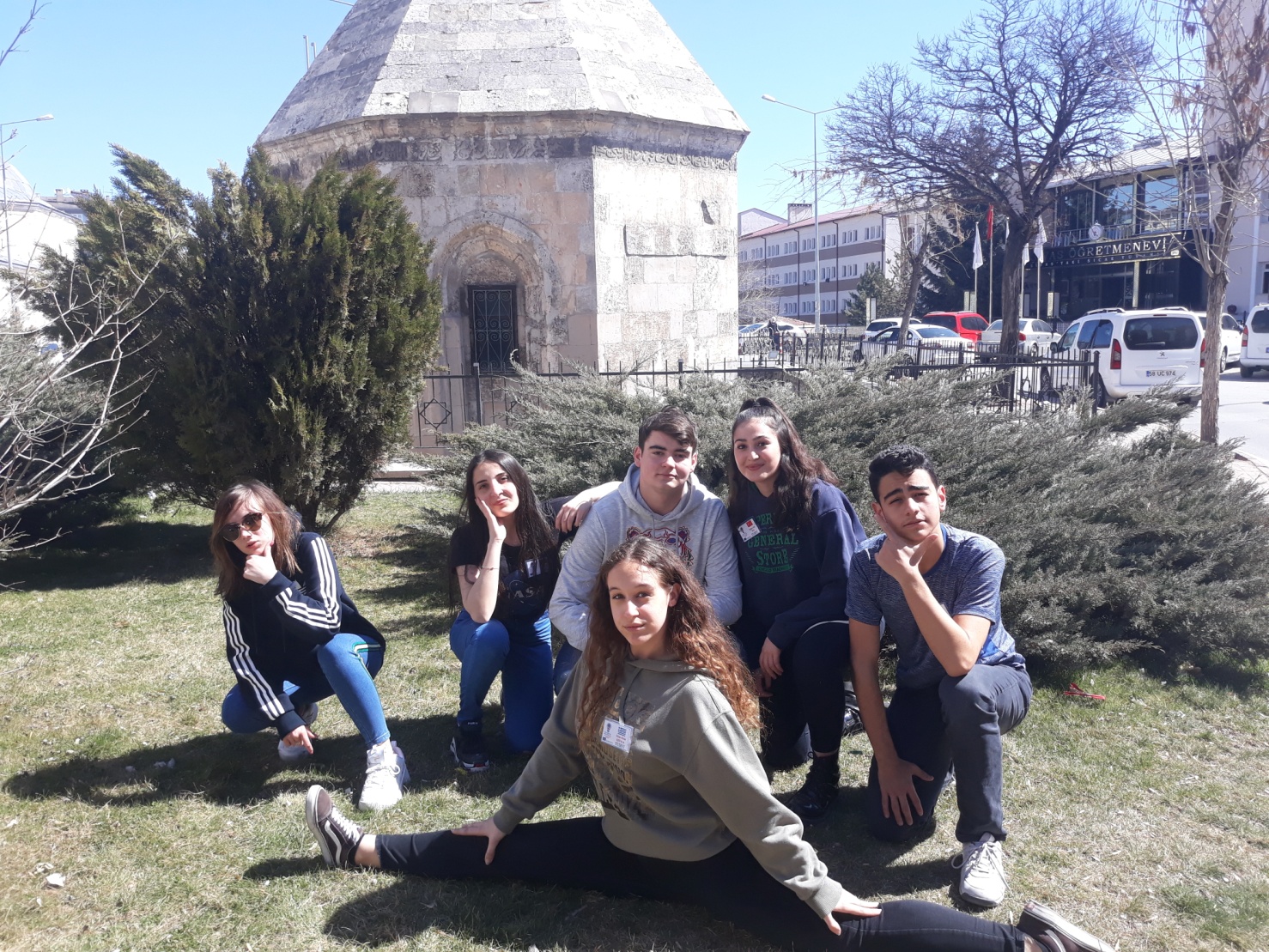 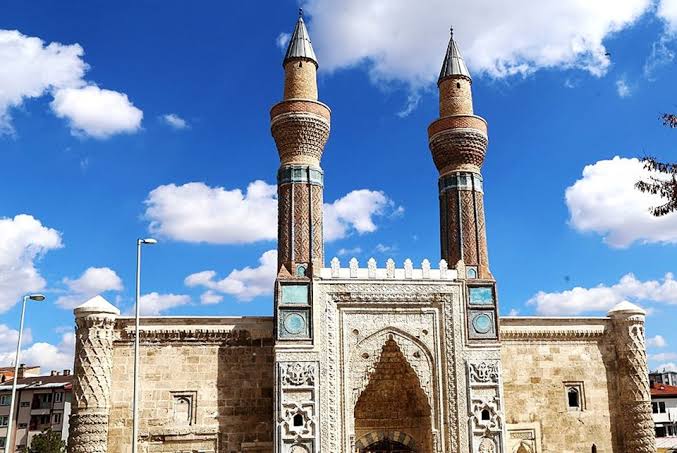 GÖK MADRASH
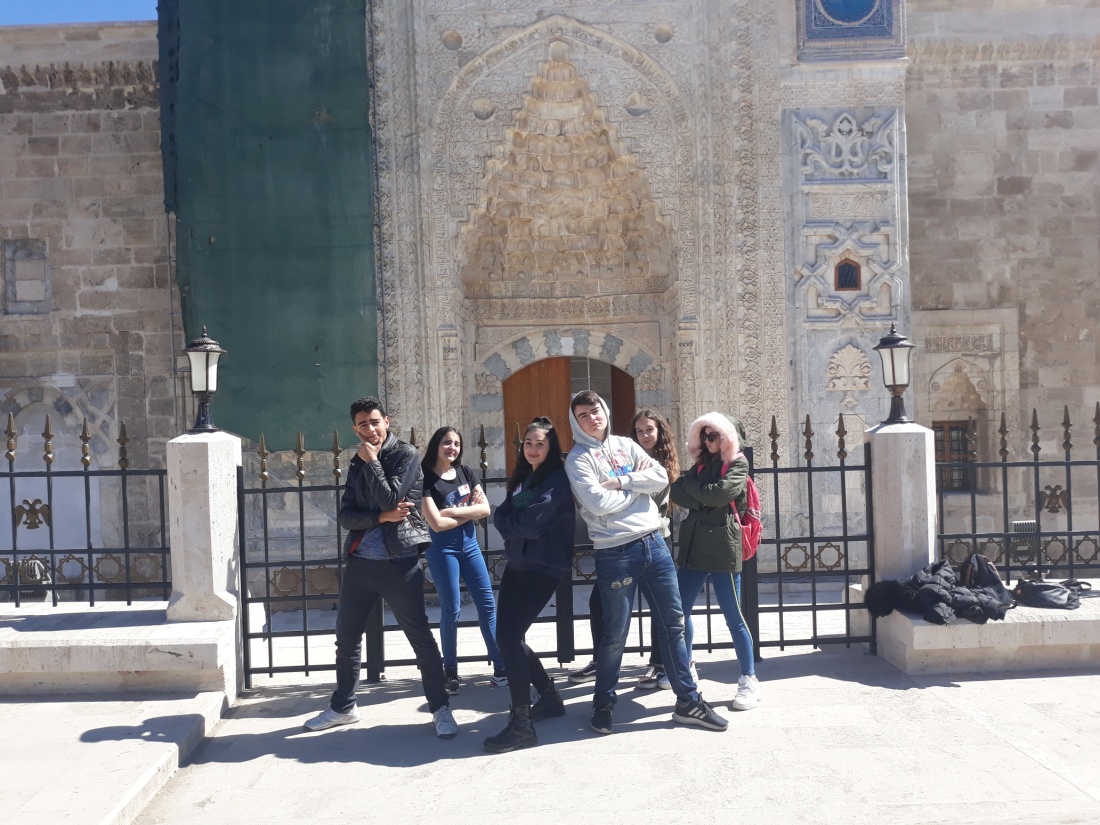 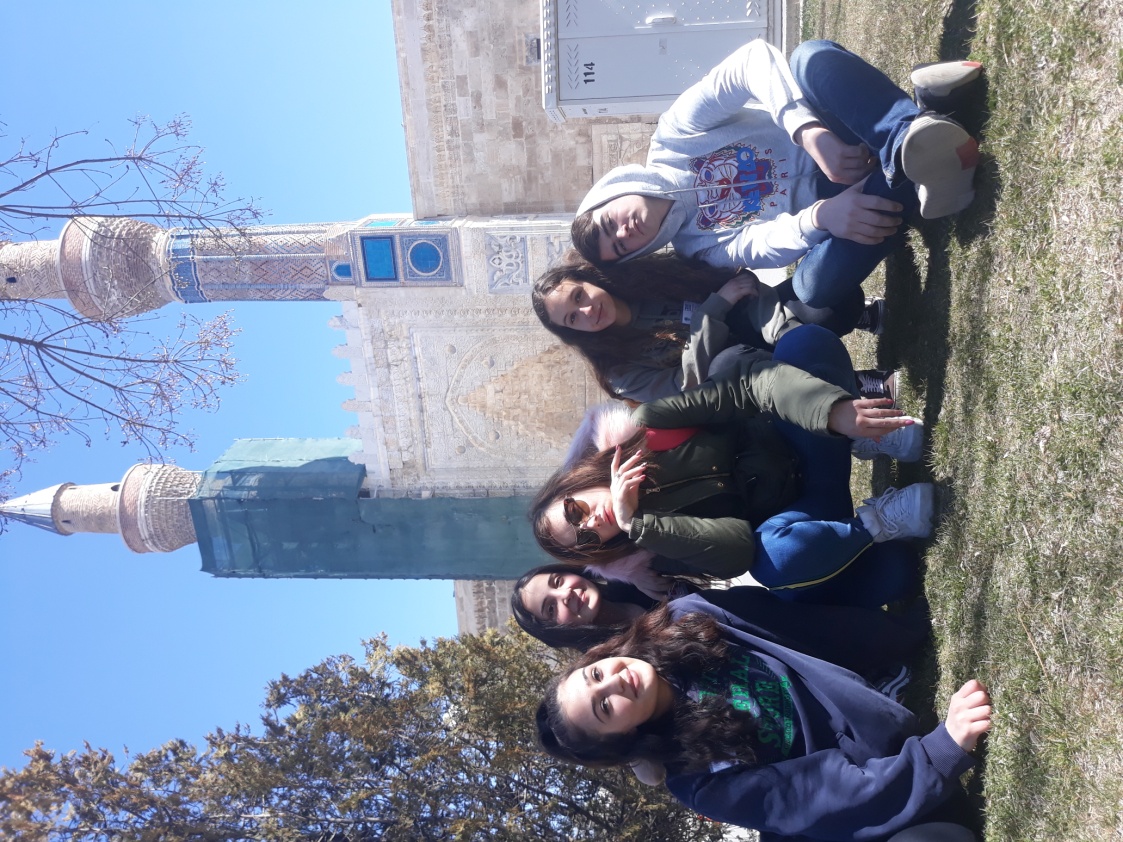 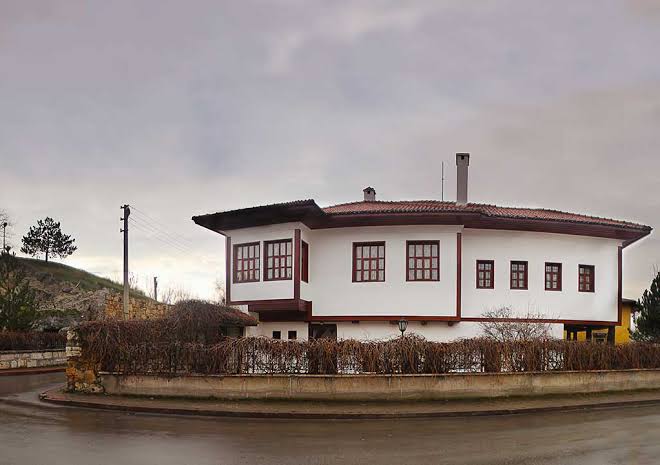 ABDİ AGHA MANSION
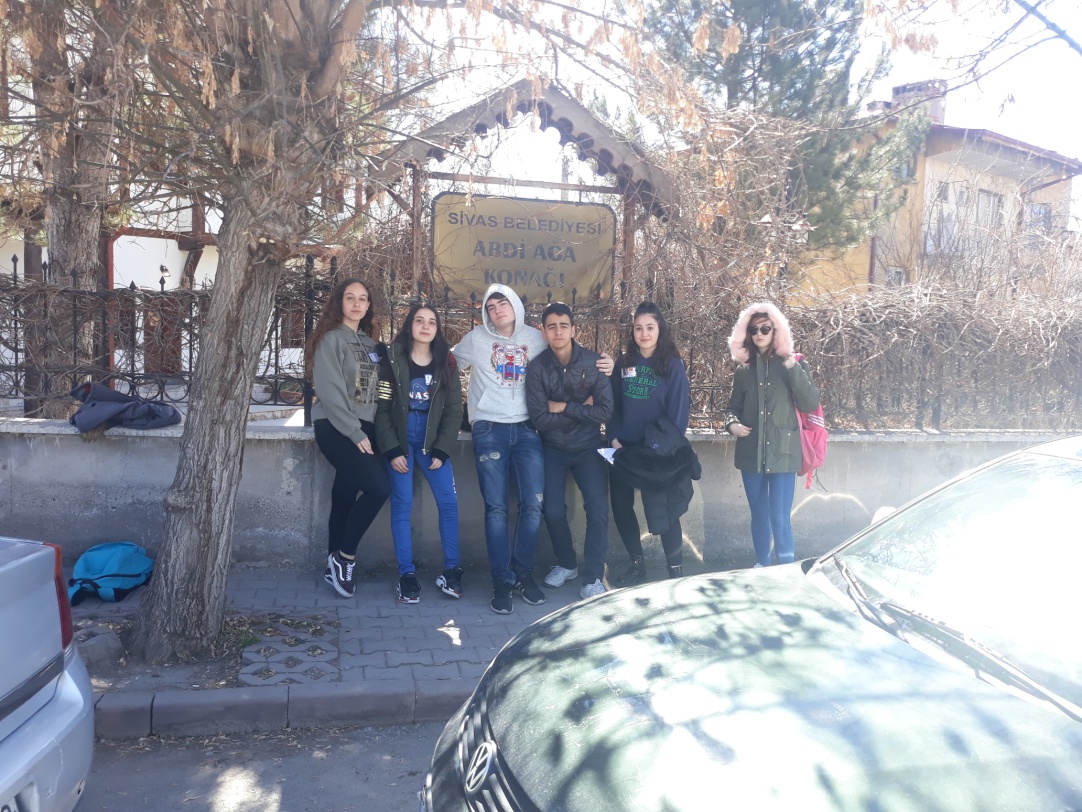 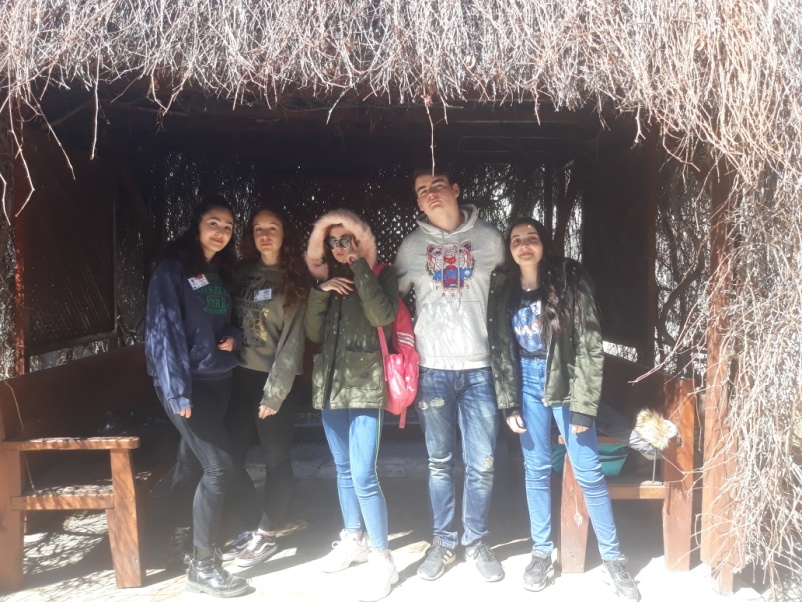 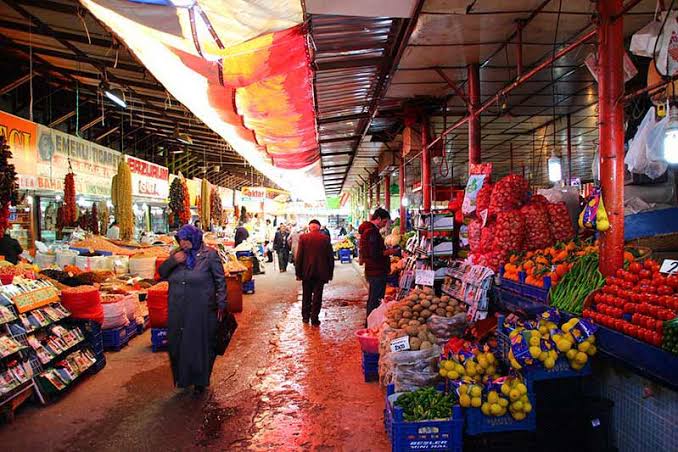 FRUIT AND VEGETABLE MAKET (HAL)
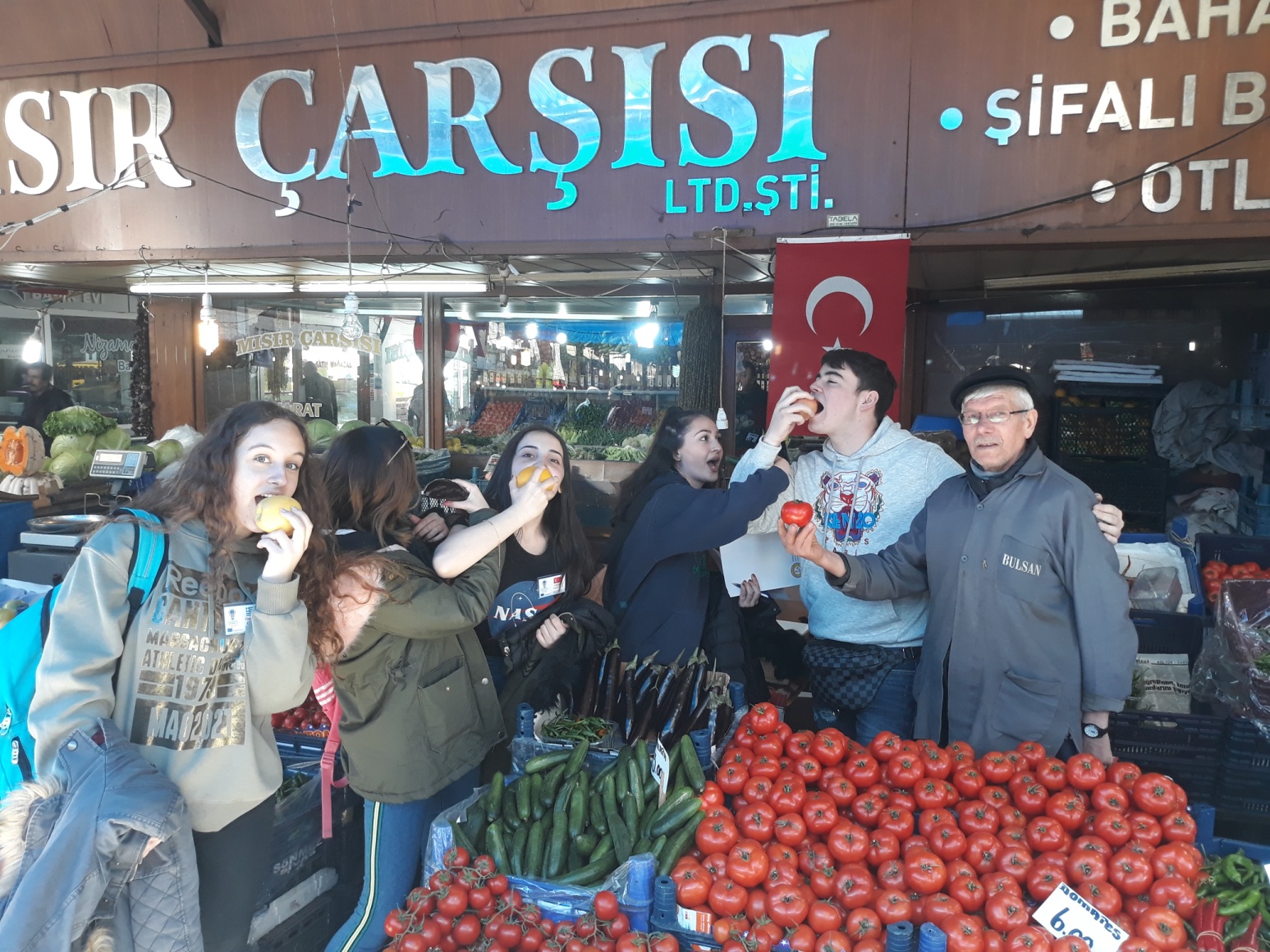 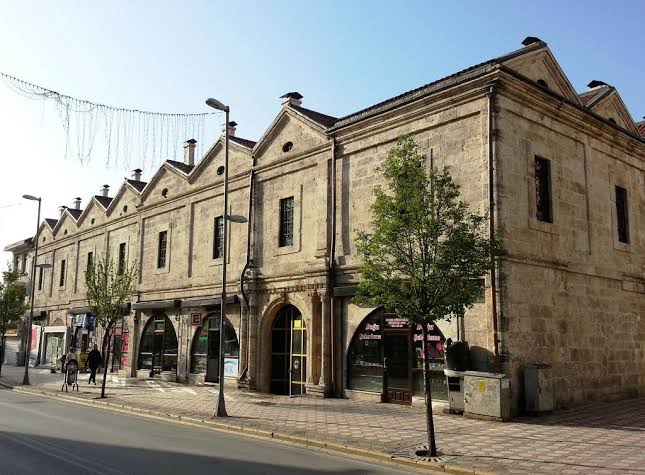 STONE INN. (TAŞ HAN)
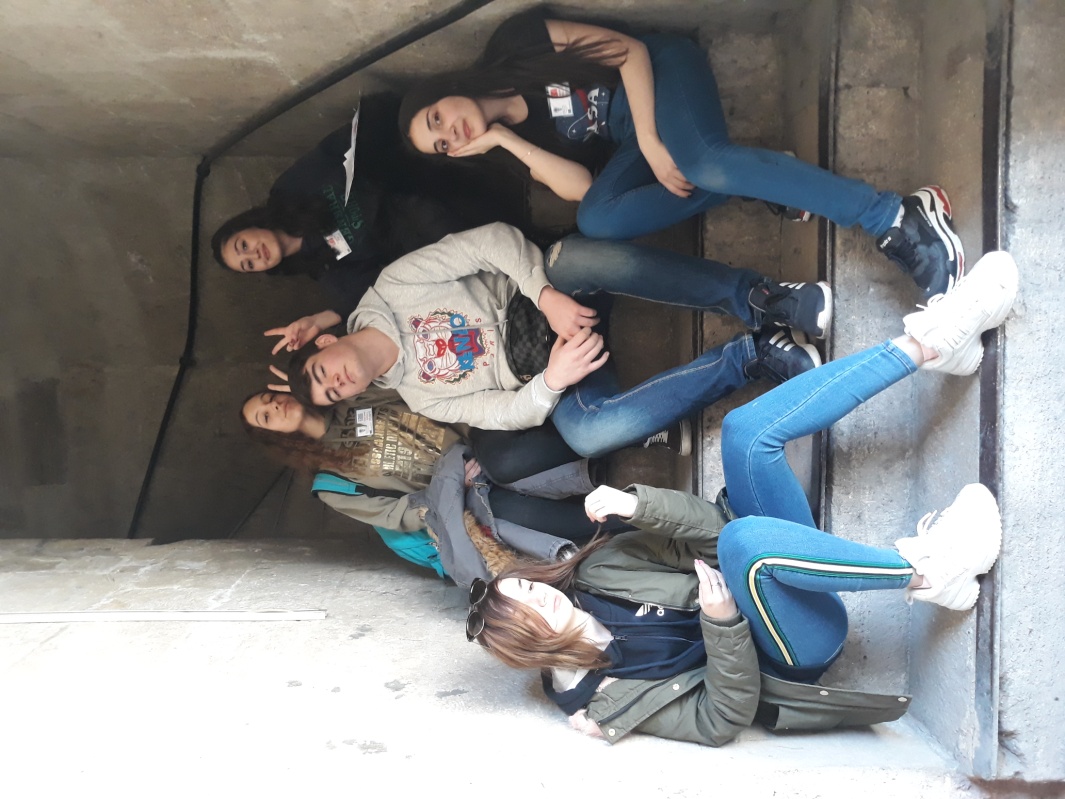 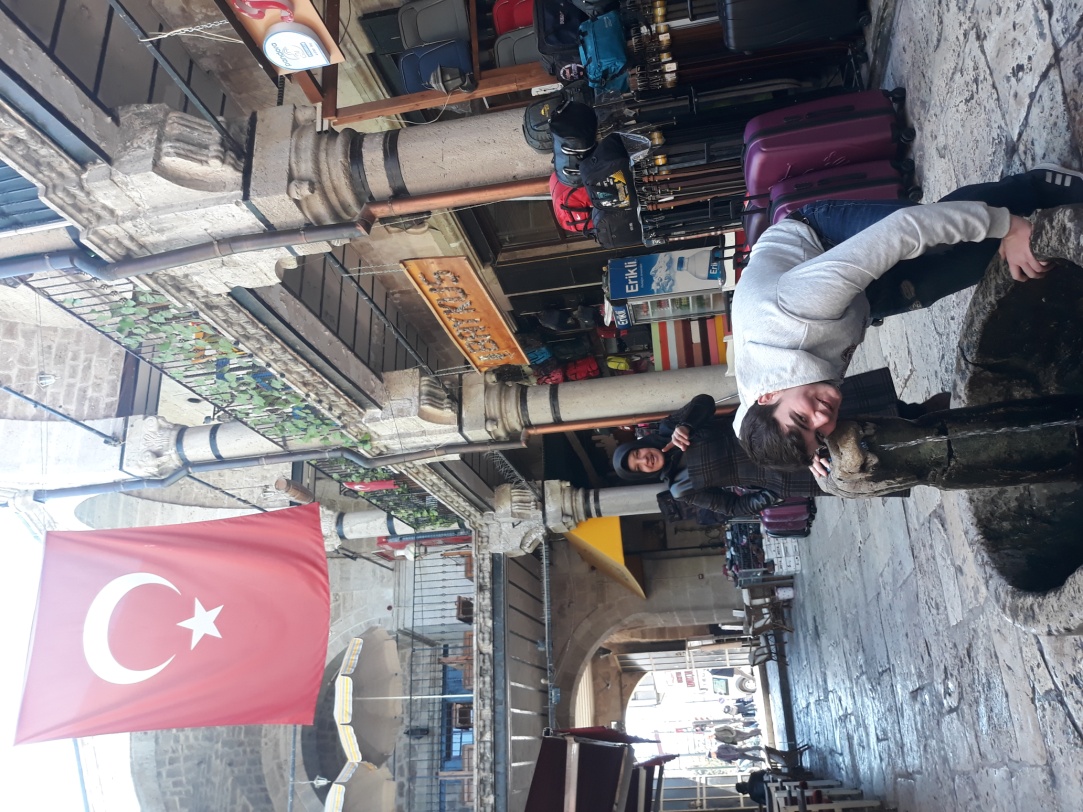